DOCUMENTO PROGRAMMATICO 
PER LA RIGENERAZIONE URBANA
Delibera C.C. n° 5 /2011
Area per U.S. (art. 2.30 – 2.35 N.T.A.)
Sottozona C1.1 (art. 2.27  N.T.A.)
Stralcio P.R.G.
Sottozona C1.1 (art. 2.27  N.T.A.)
Stralcio P.P.E.
PUNTI di FORZA
attrezzature sportive
  parcheggi pubblici
 strutture scolastiche (asilo nido)
CRITICITA’
assetto viario incompleto
  edifici dismessi e/o incompatibili
    con la destinazione urbanistica
Superficie comparto edilizio                                     mq   6.456,00
Volumetria esistente approvata                             mc 10.939,36
   Licenza edilizia n° 64 del 21.04.1960
   Licenza edilizia n° 541 del 27.01.1962 
   Licenza edilizia n° 87  del 26.04.1967
Superficie sottozona C1.1                                           mq   3.648,00
art. 2.27 NTA
I.f.t.  1,50 mc/mq
Superficie per urbanizzazioni                                   mq  2.808,00
secondarie
art. 2.30 – 2.35 NTA
Riqualificazione dell’ambiente costruito
Riorganizzazione dell’assetto urbanistico
Contrasto dell'esclusione sociale
Risanamento dell’ambiente urbano
Riconfigurazione della maglia urbana
Completamento della viabilità
Aumento della dotazione di parcheggi
Realizzazione di verde pubblico attrezzato
Realizzazione di uno spazio polifunzionale
Miglioramento di accesso alle attrezzature sportive esistenti
Realizzazione di edifici con requisiti di sostenibilità ambientale
SUPERFICIE TOTALE U.M.I. “A”                                mq     6.456,00
VOLUMETRIA ESISTENTE APPROVATA                mc   10.939,36
INCENTIVO VOLUMETRICO                                         mc     3.828,78
(art. 7 bis L.R. 21/2008 e s.m.i)
SUPERFICIE DI CESSIONE GRATUITA IN               mq     3.856,00
 FAVORE DEL COMUNE DI BARLETTA
SUPERFICIE DESTINATA ALLA RESIDENZA         mq    2.600,00
 E SERVIZI ANNESSI
INDICE DI FABBRICABILITA’ FONDIARIO            mc /mq      5,68
 (I.F.F.)
VOLUMETRIA RESIDENZIALE TOTALE              mc       14.768,14
- VOLUMETRIA RESIDENZIALE                              mc       11.520,14
- VOLUMETRIA DI SERVIZIO                                   mc          3.248,00                  ALLA RESIDENZA
ABITANTI TEORICI DA INSEDIARE                        n                    148
Limite U.M.I. “A”
mq 6.456,00
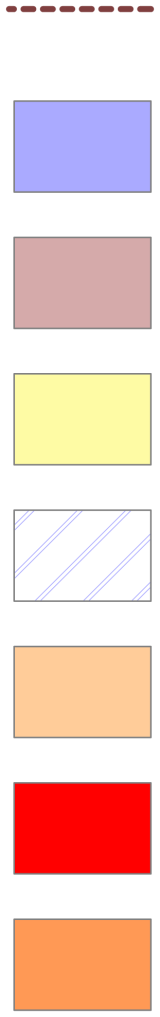 Strade
mq 2.243,00
Parcheggi
mq 687,00
Verde pubblico attrezzato
mq 1.376,00
Raccordi stradali
mq 2.085,00
Aree residenziali
mq 2.600,00
Edifici residenziali
mq 406,00 x 2 = mq 812,00
Edifici pubblici
mq 214,00
Limite U.M.I. “A”
mq 6.456,00
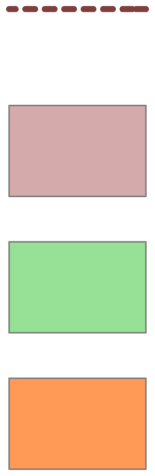 Strade e parcheggi
mq 2.266,00
Verde pubblico attrezzato
mq 1.376,00
Servizio pubblico
mq 214,00
mq 3.856,00
prima….
….dopo
….dopo
prima….
….dopo
….dopo
prima….
….dopo
….dopo
prima….
….dopo
….dopo
prima….
….dopo
….dopo
prima….
….dopo
….dopo
prima….
….dopo
….dopo
“La città è sottoposta a domande contraddittorie.
Voler superare tale contraddittorietà è cattiva utopia. Occorre darle forma.
La città è il perenne esperimento per dare forma alla contraddizione.
                                                                                                                      Massimo Cacciari